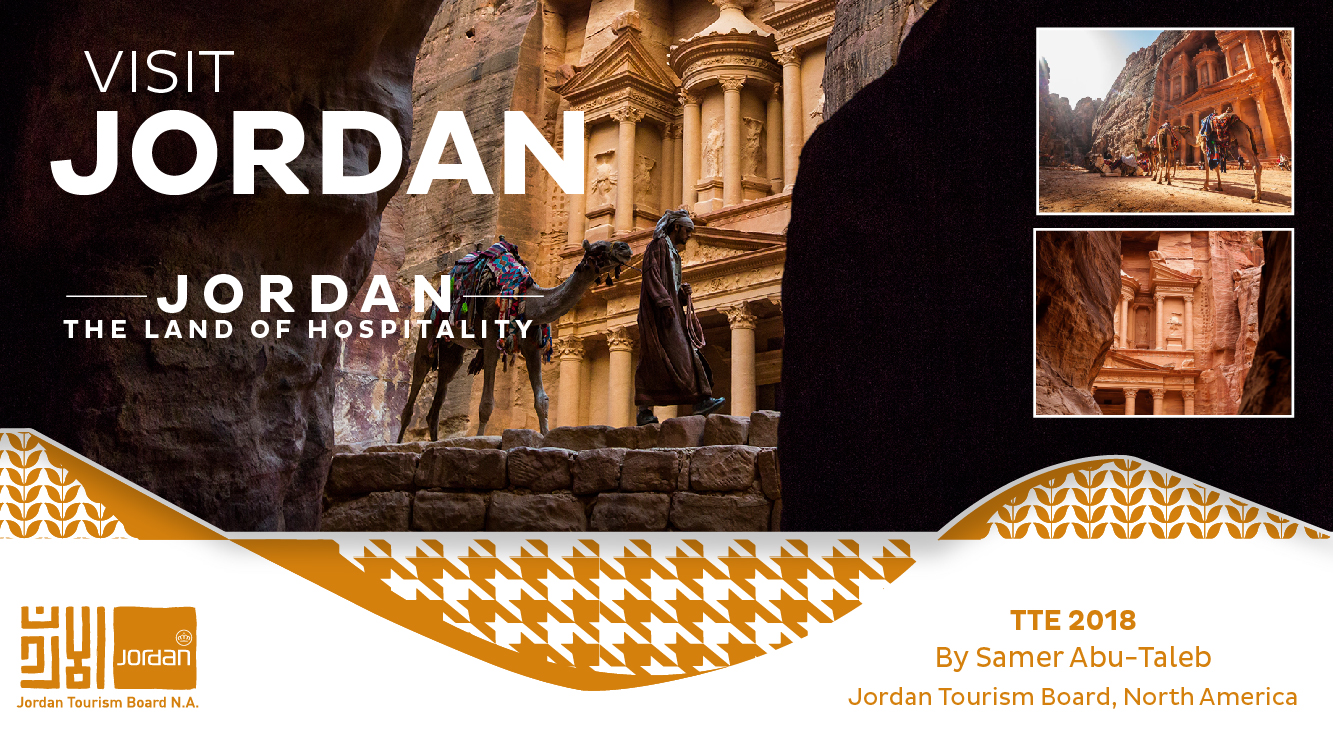 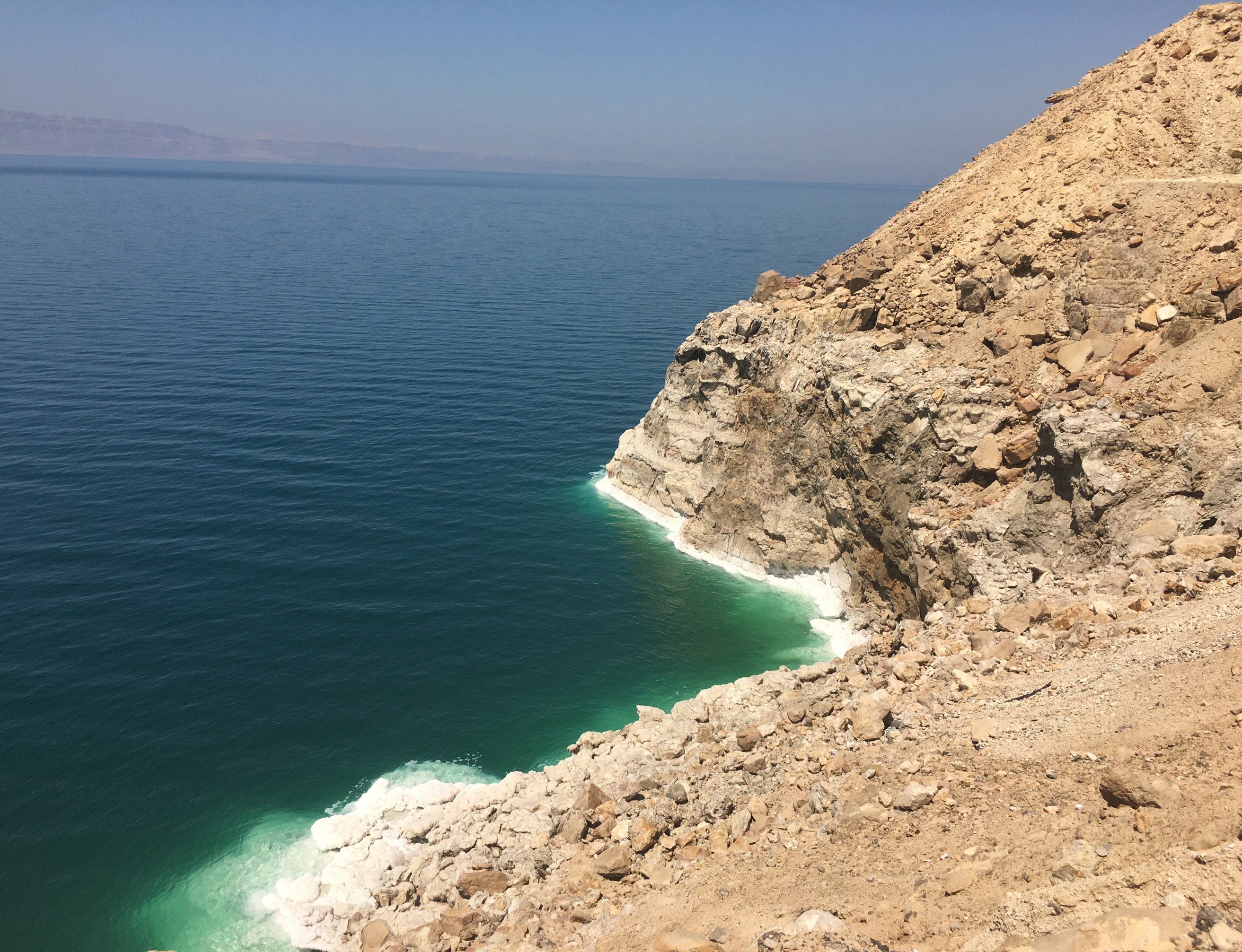 Jordan at a Glance

Capital City: Amman
Area: 37,138 square miles
Population: ~ 9 million
Language: Arabic, English
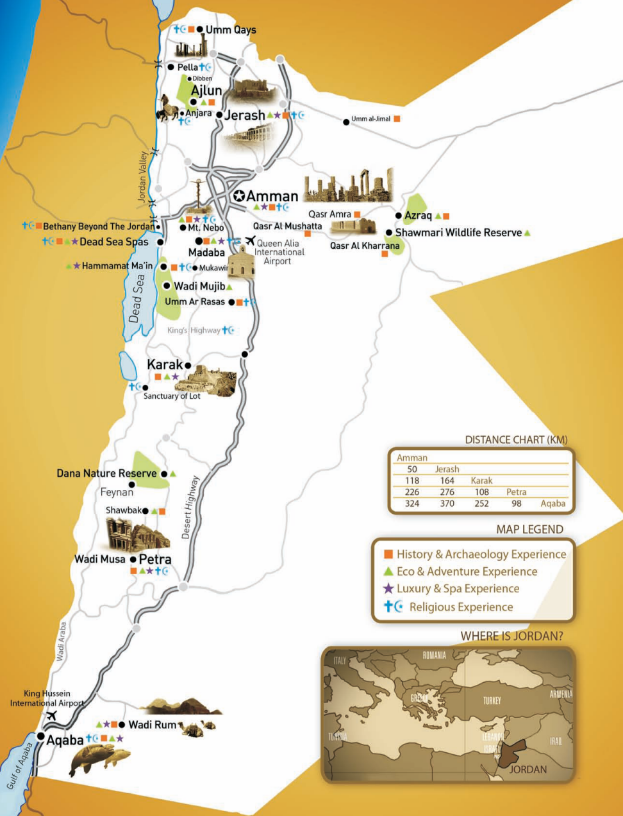 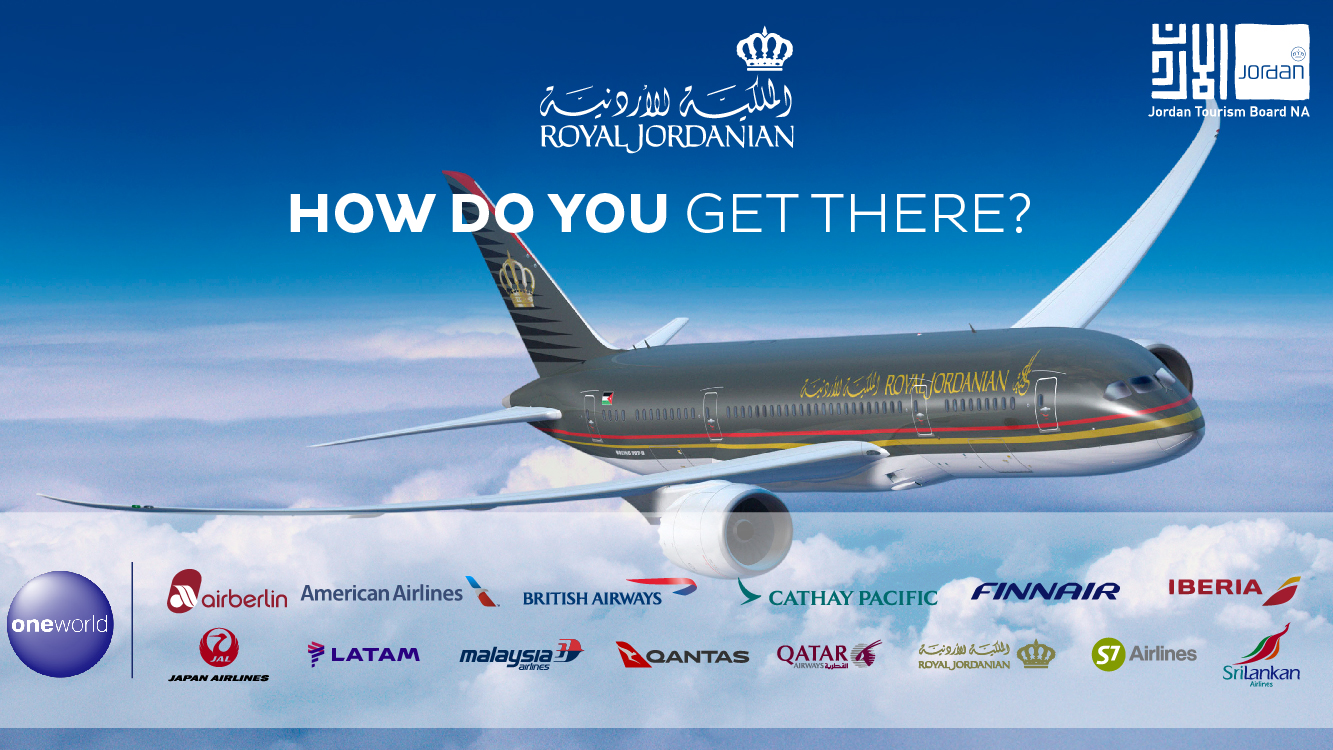 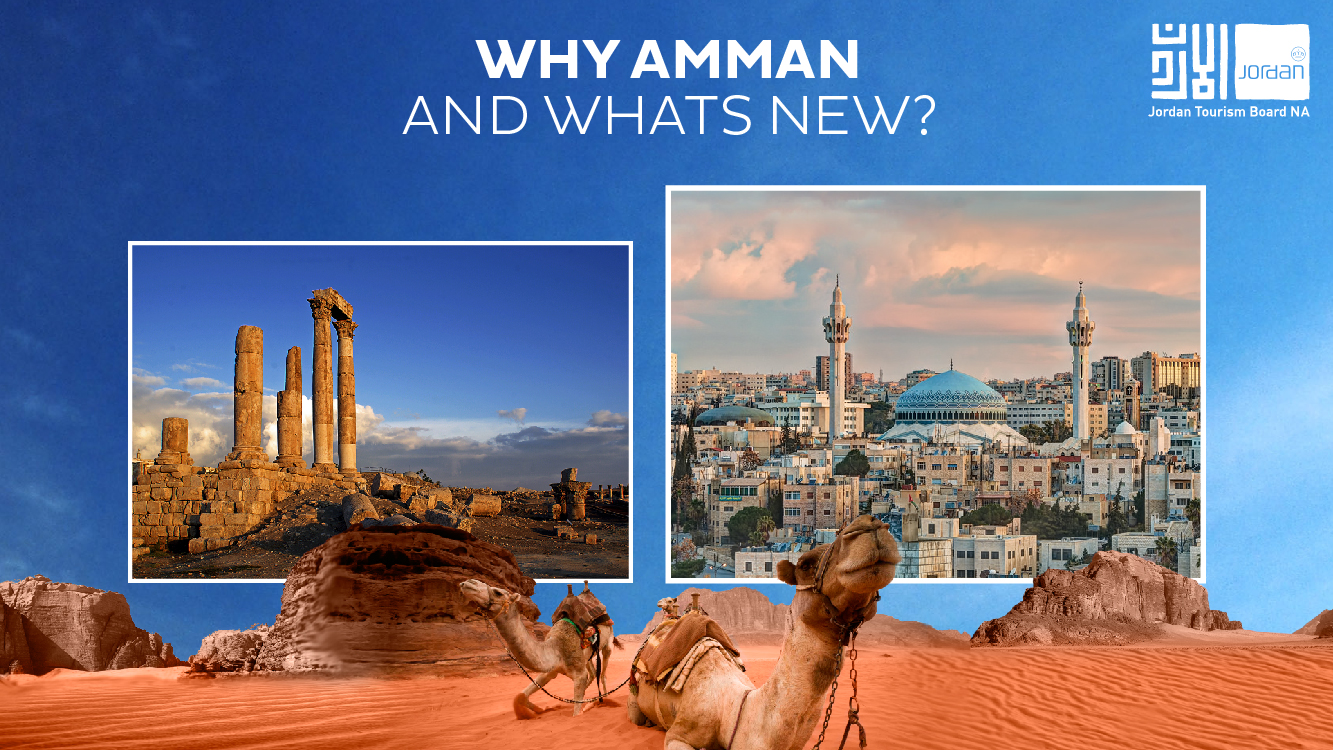 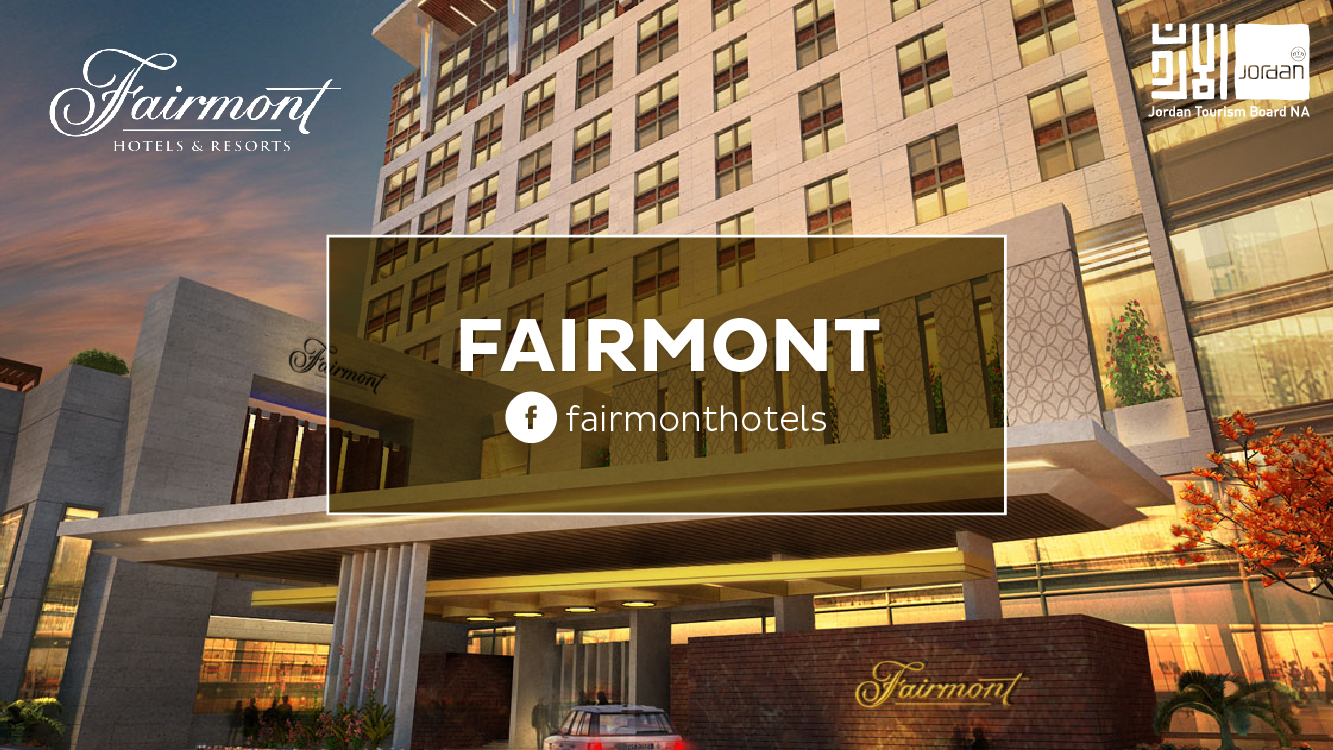 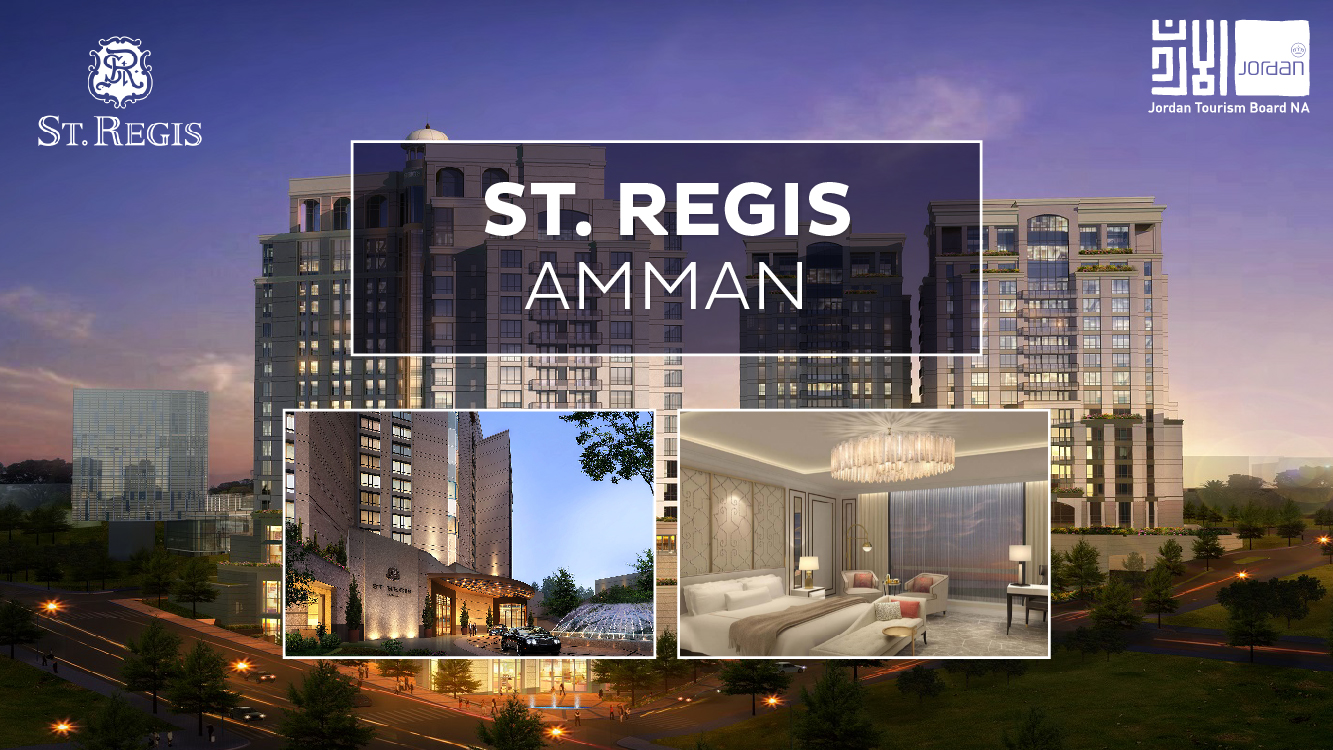 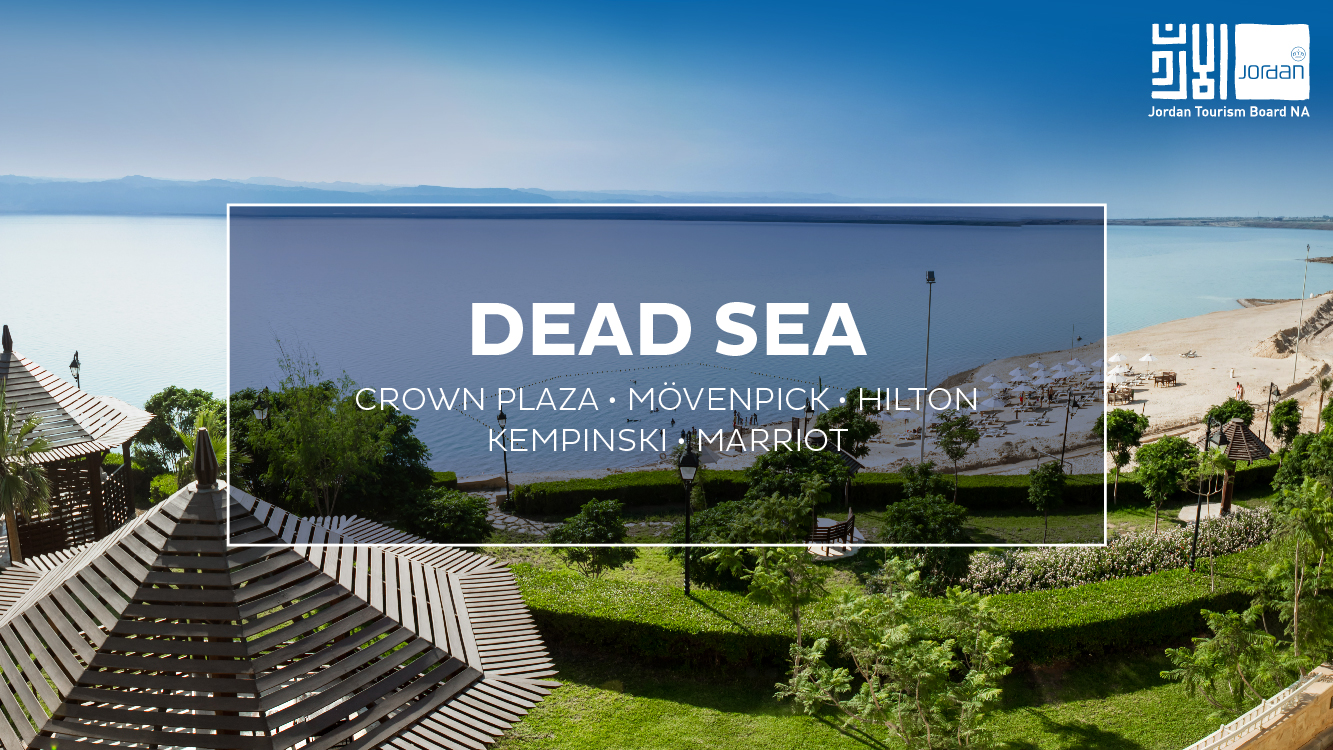 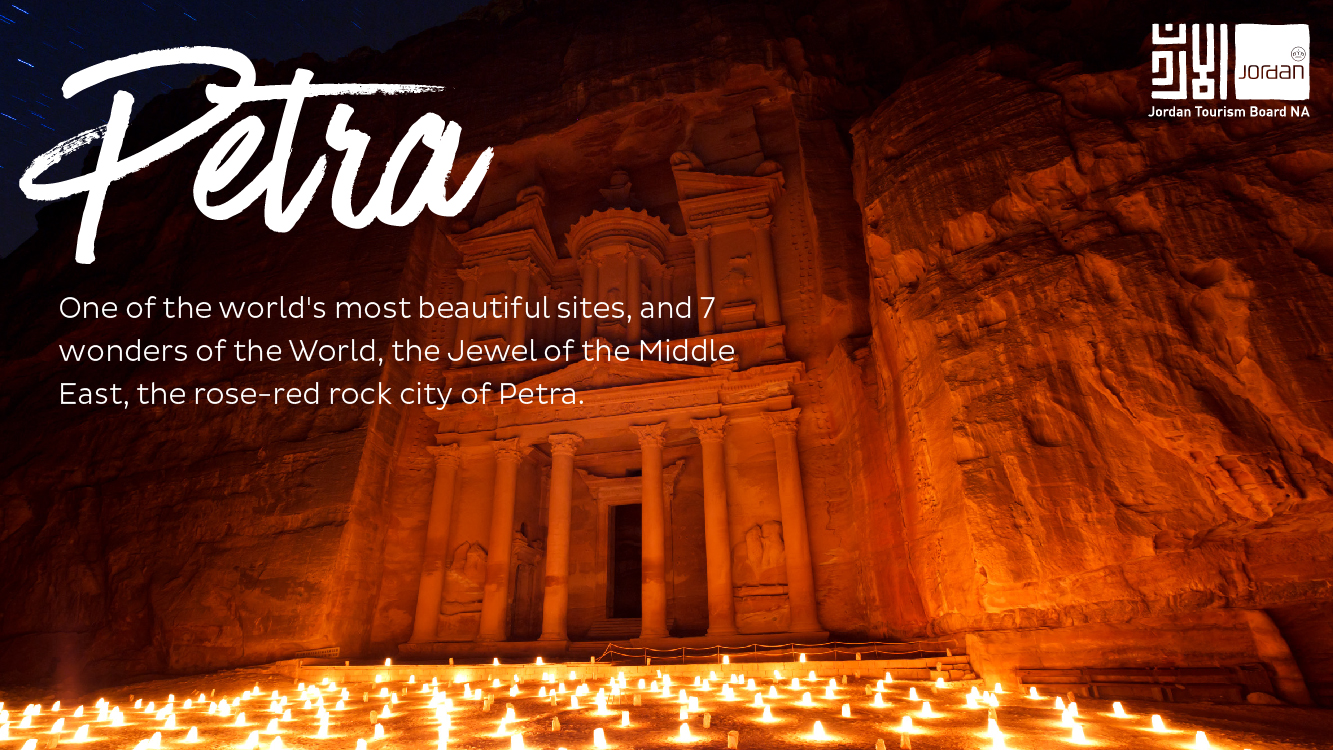 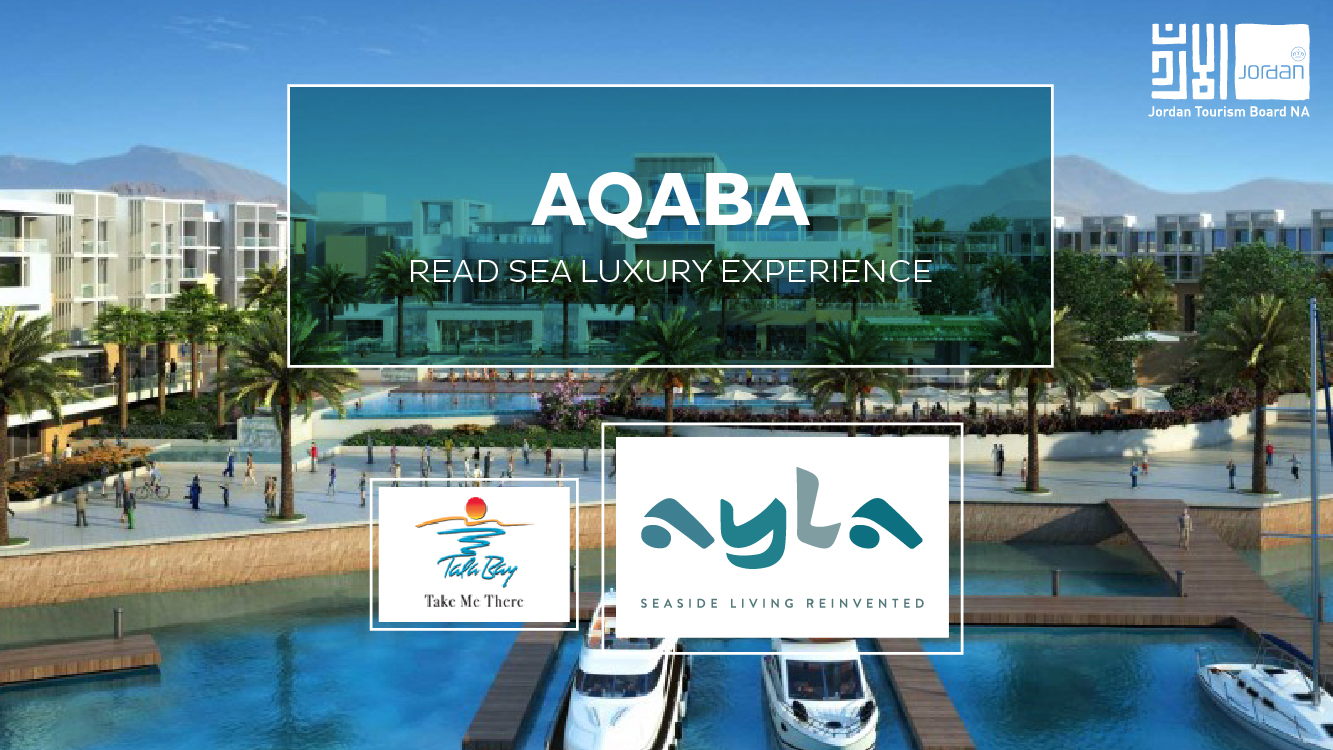 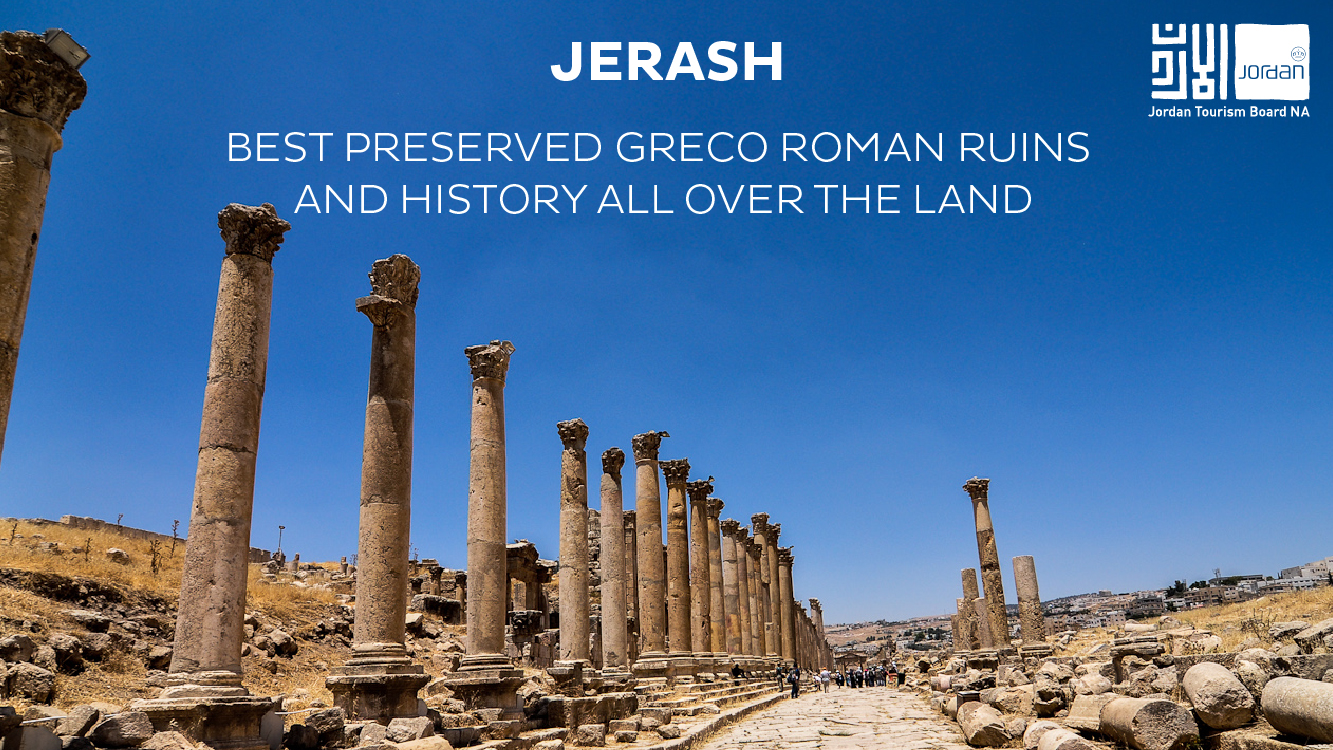 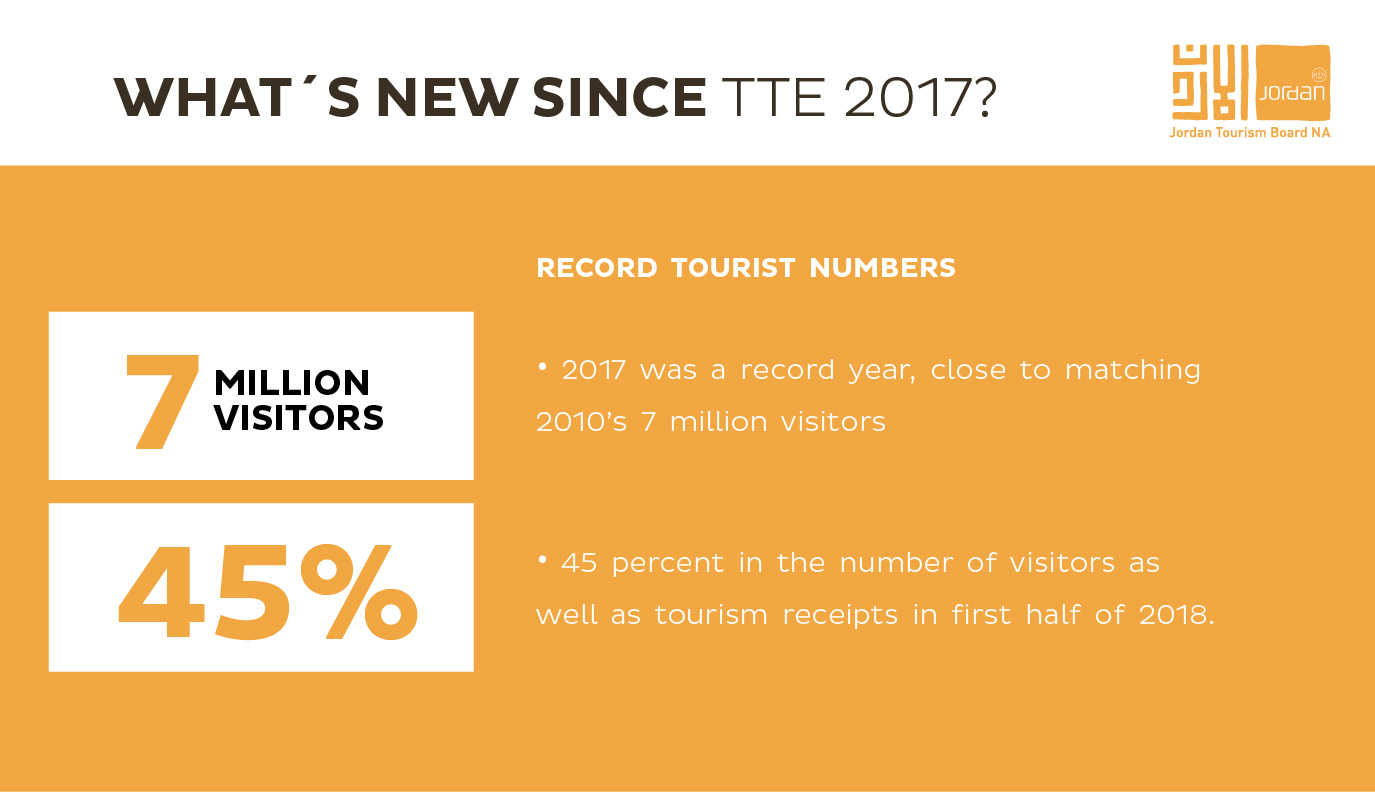 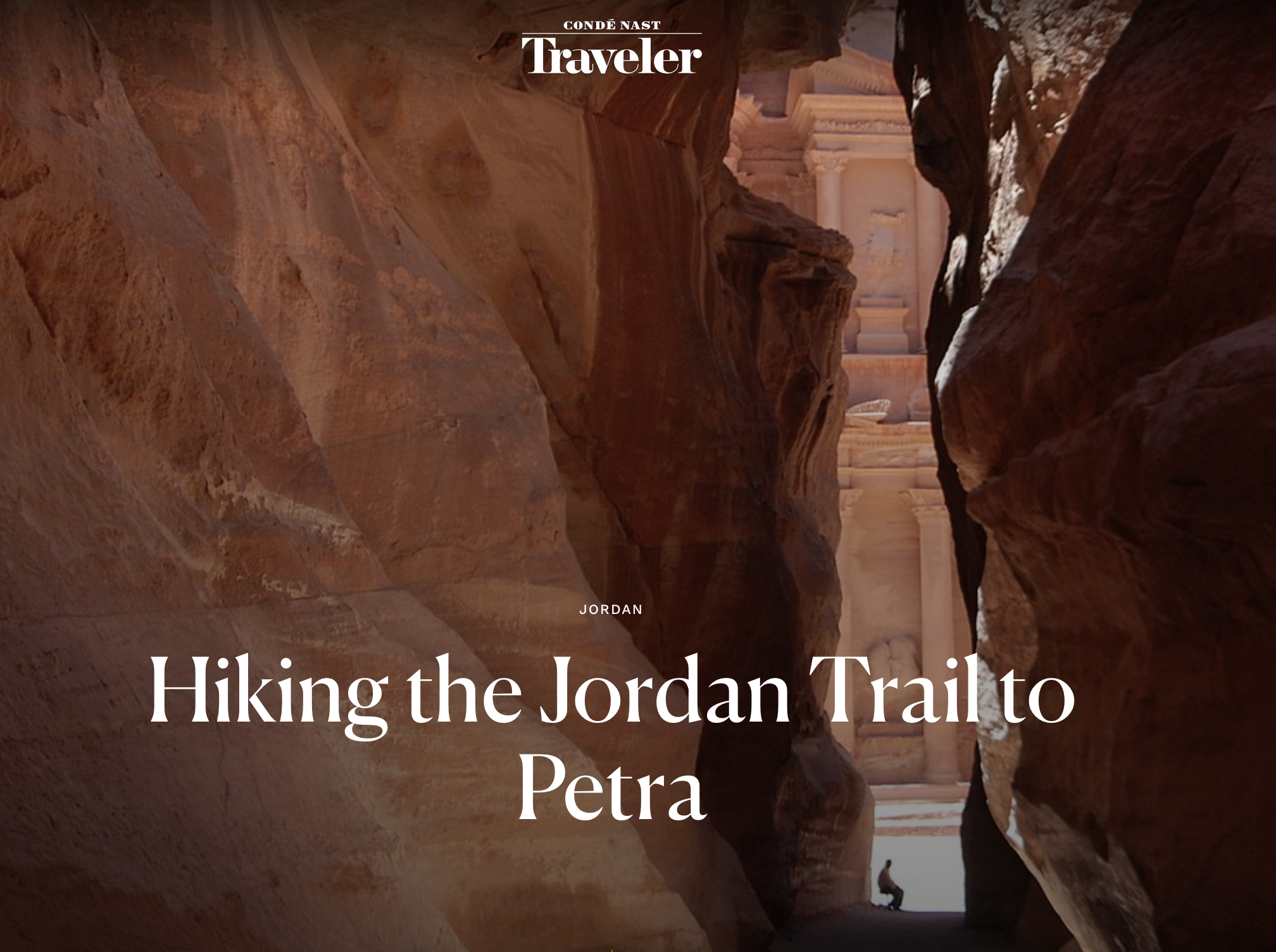 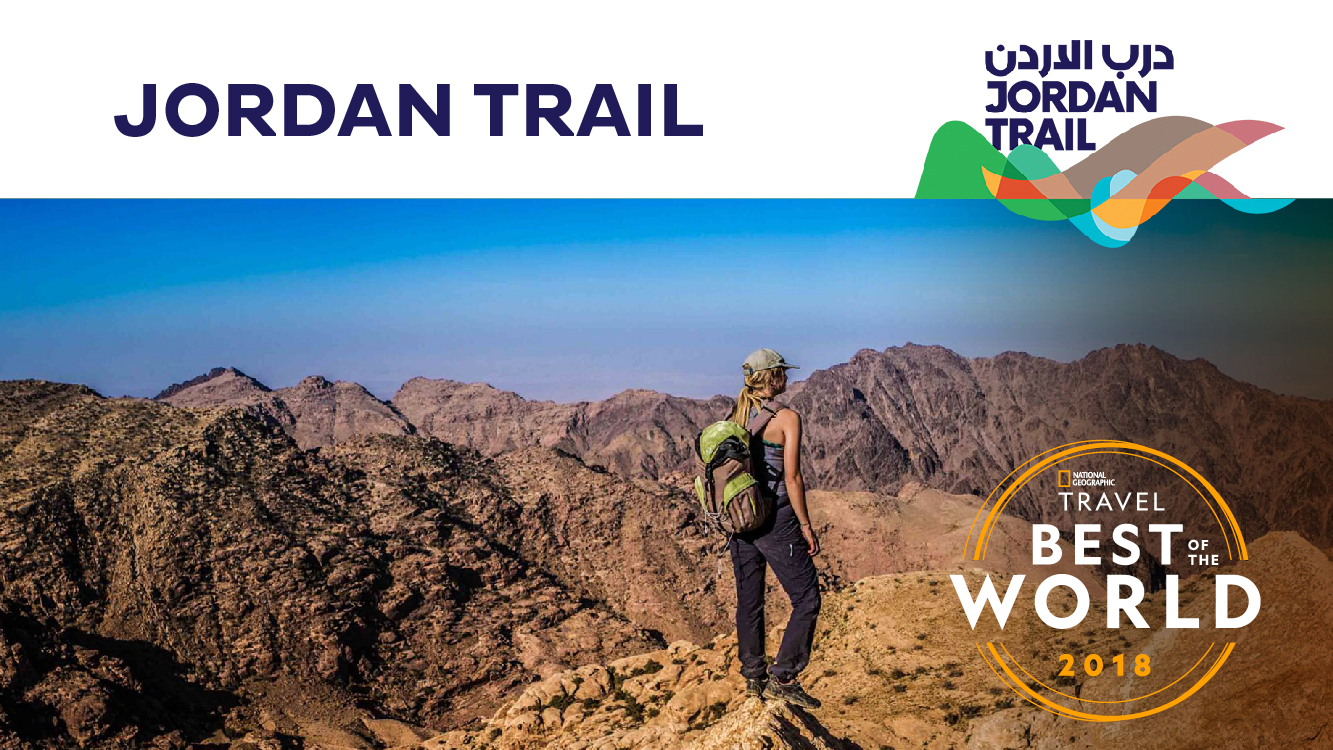 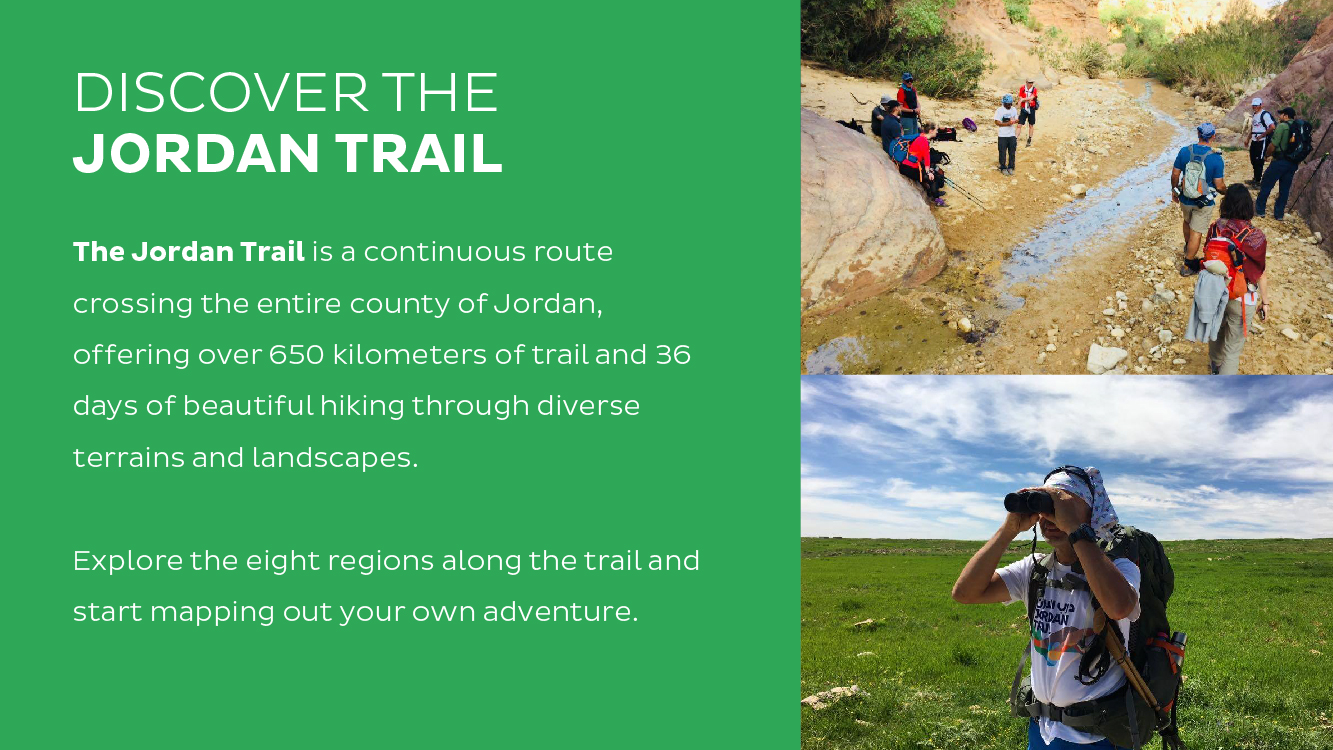 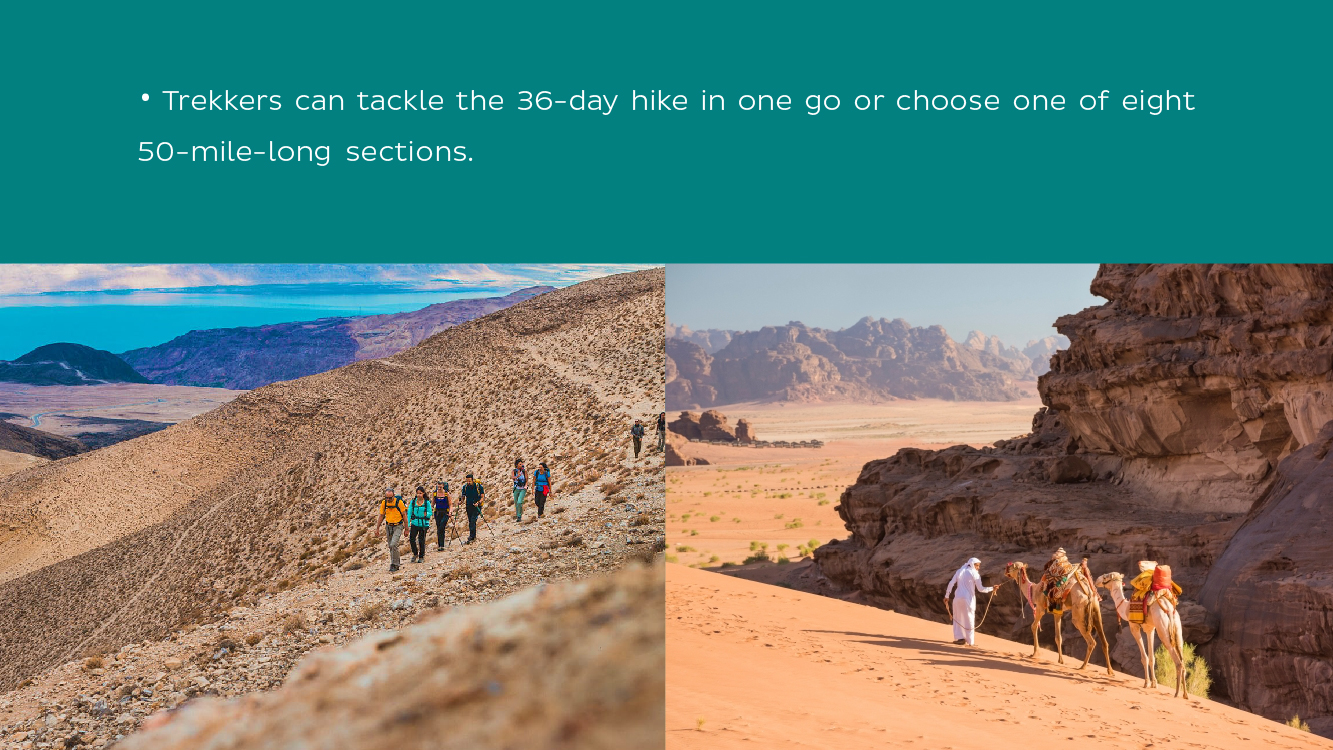 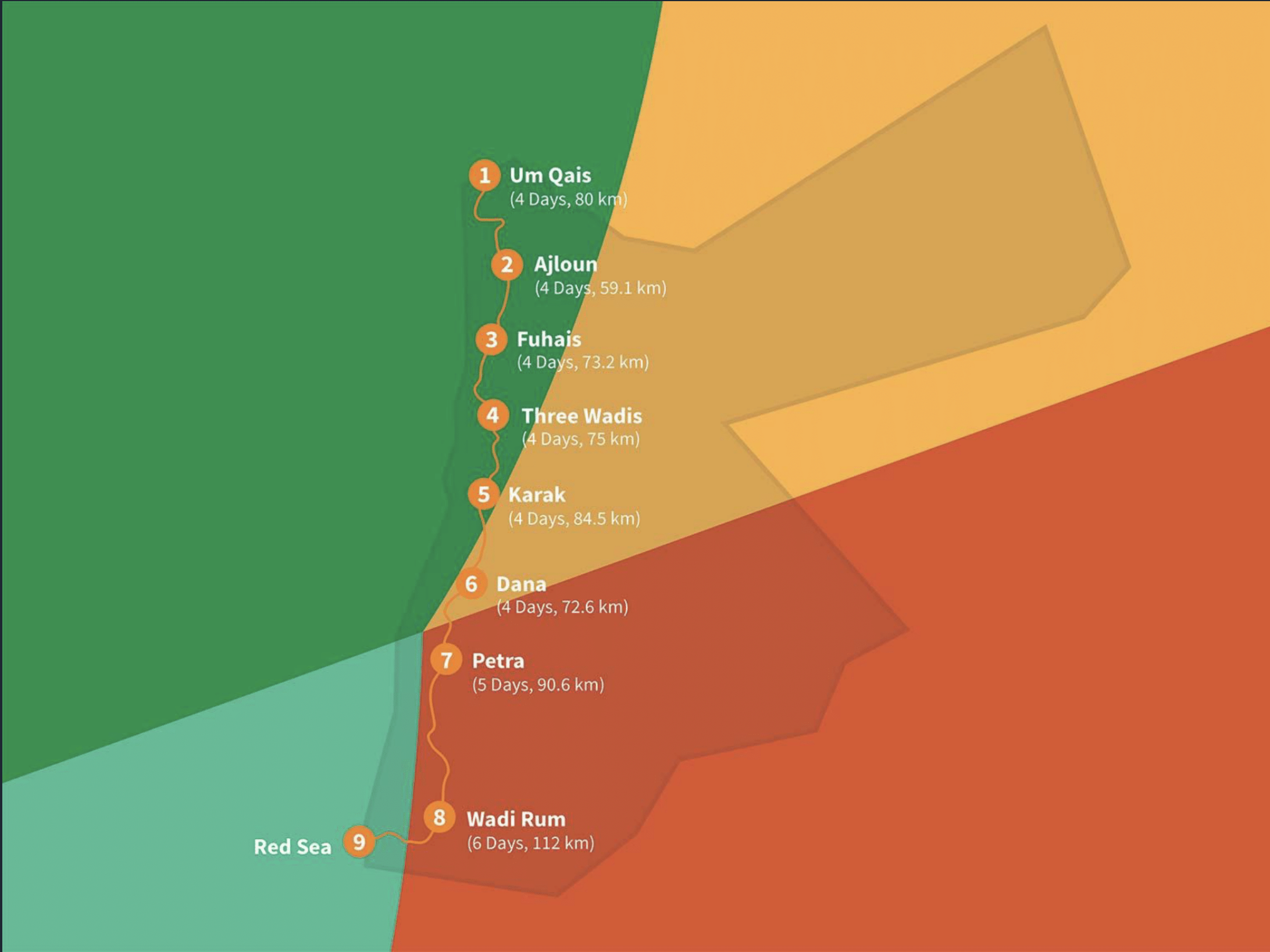 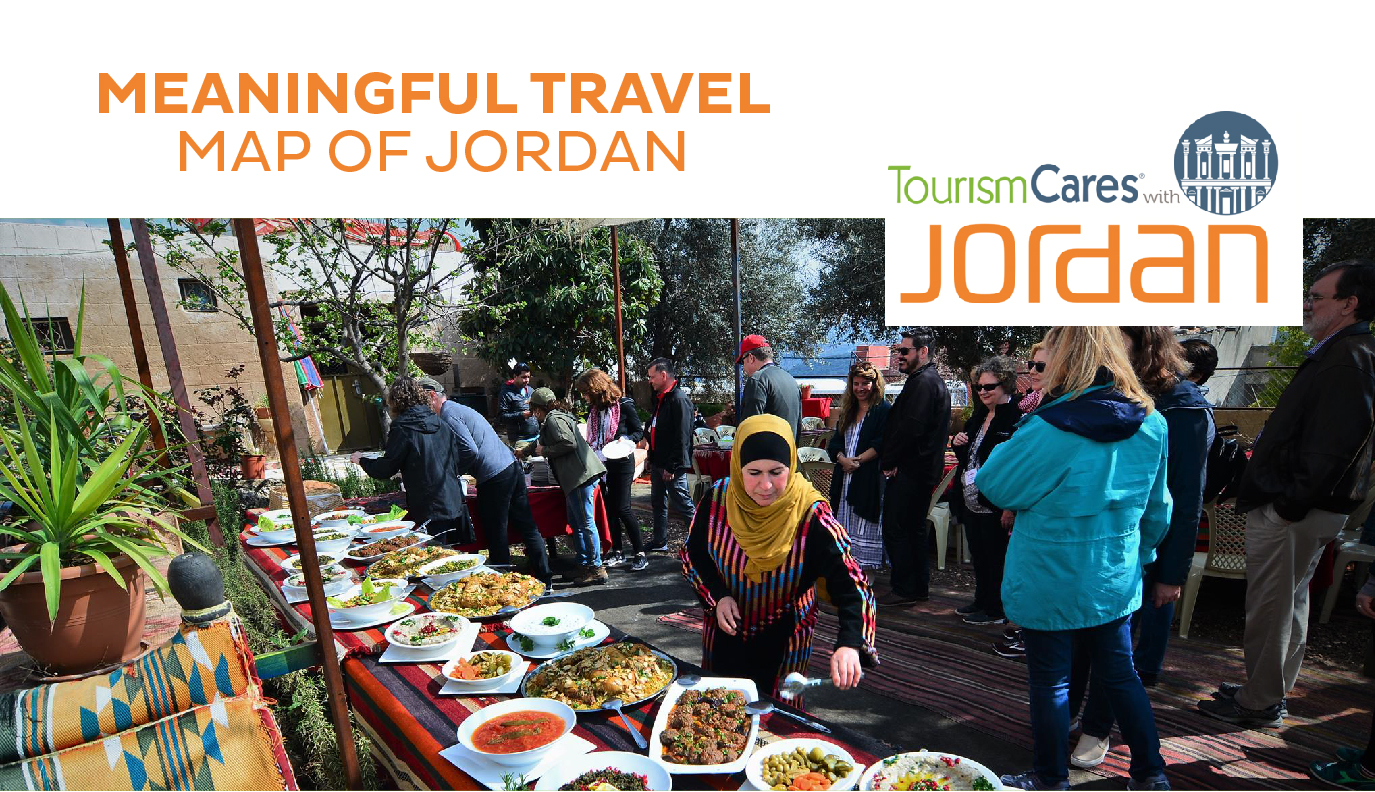 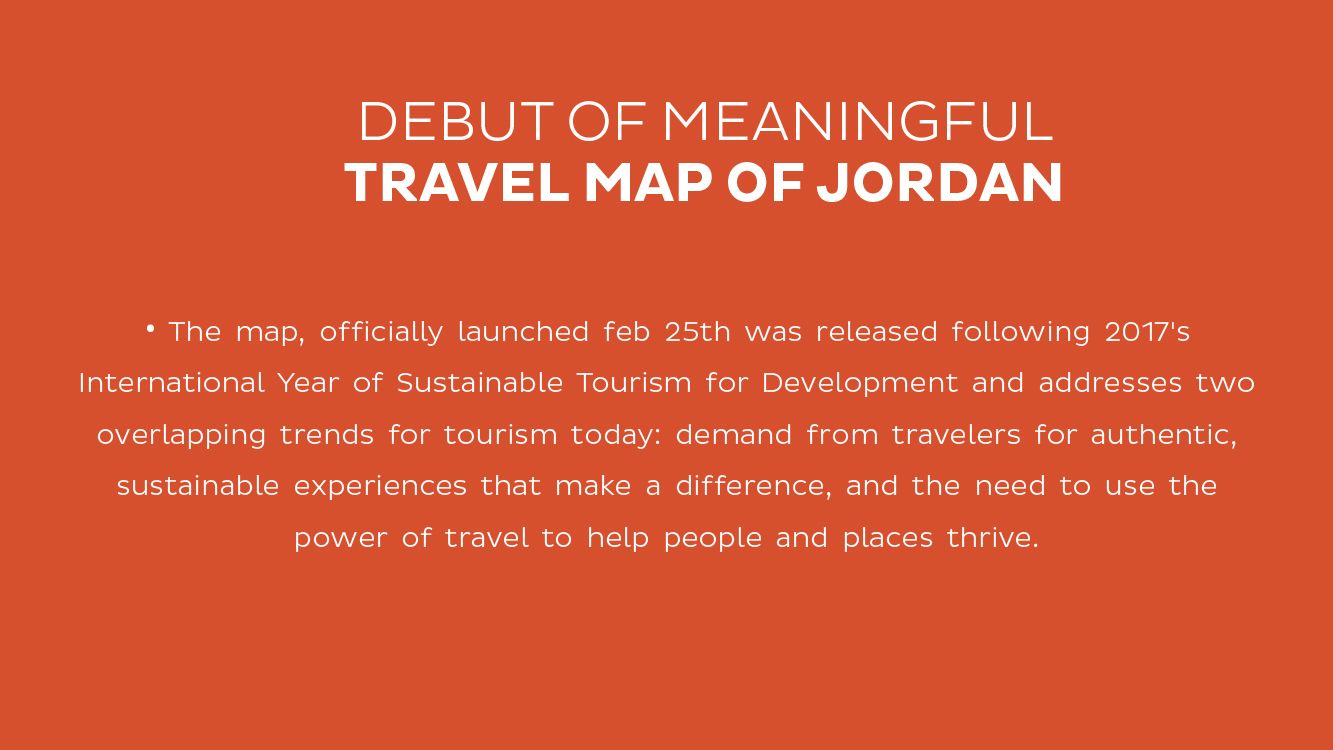 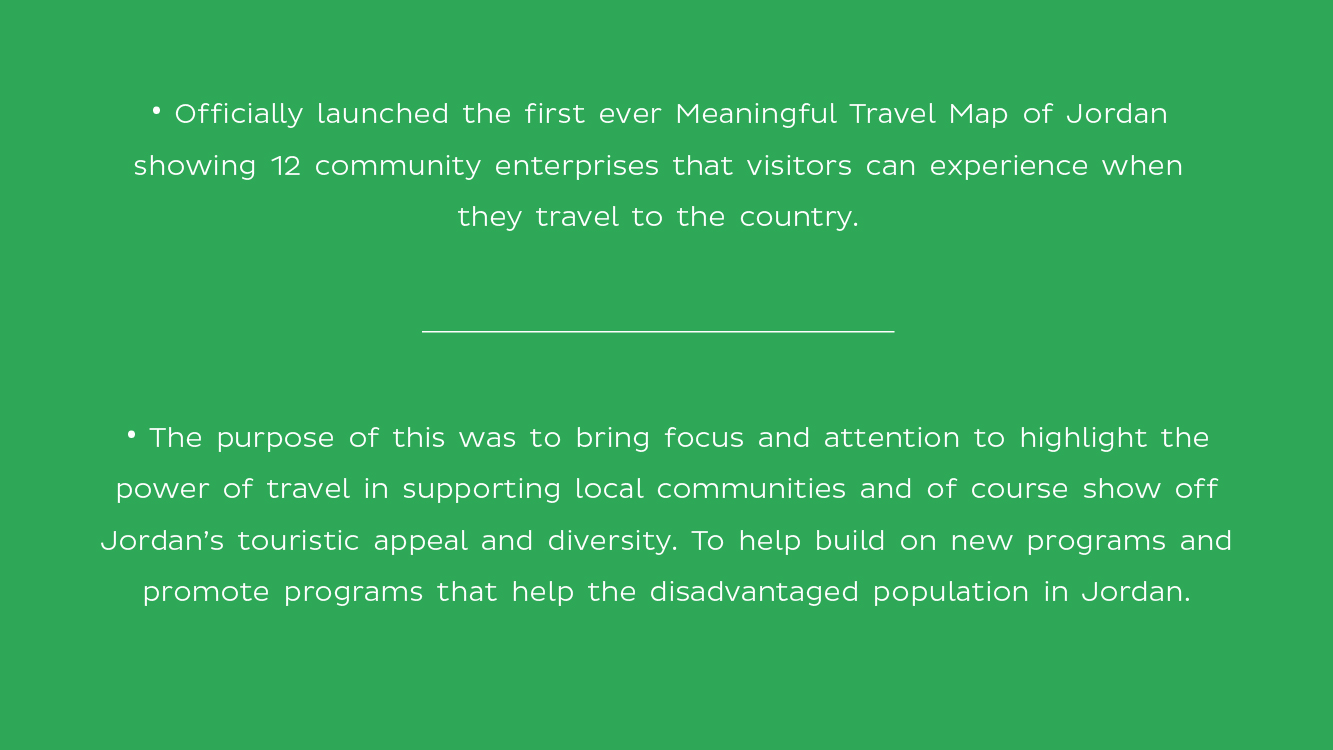 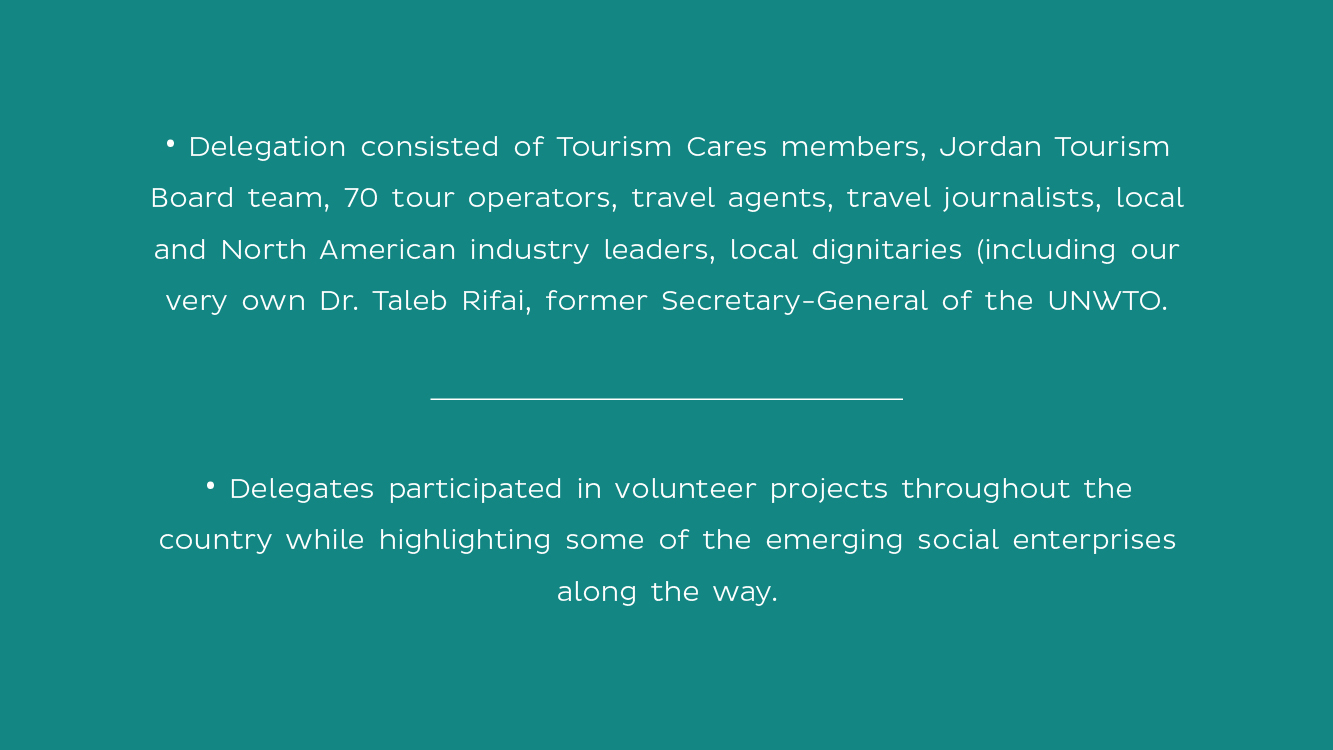 GoLocalJordan.com
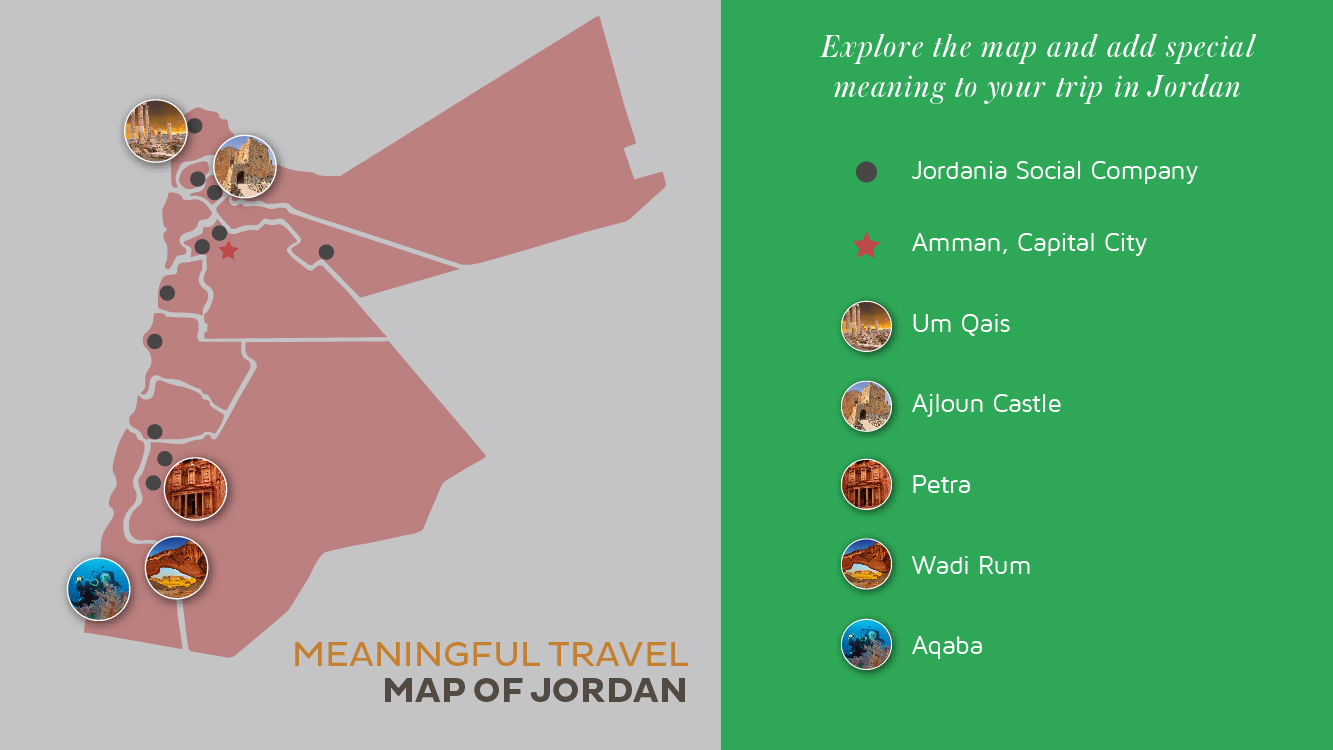 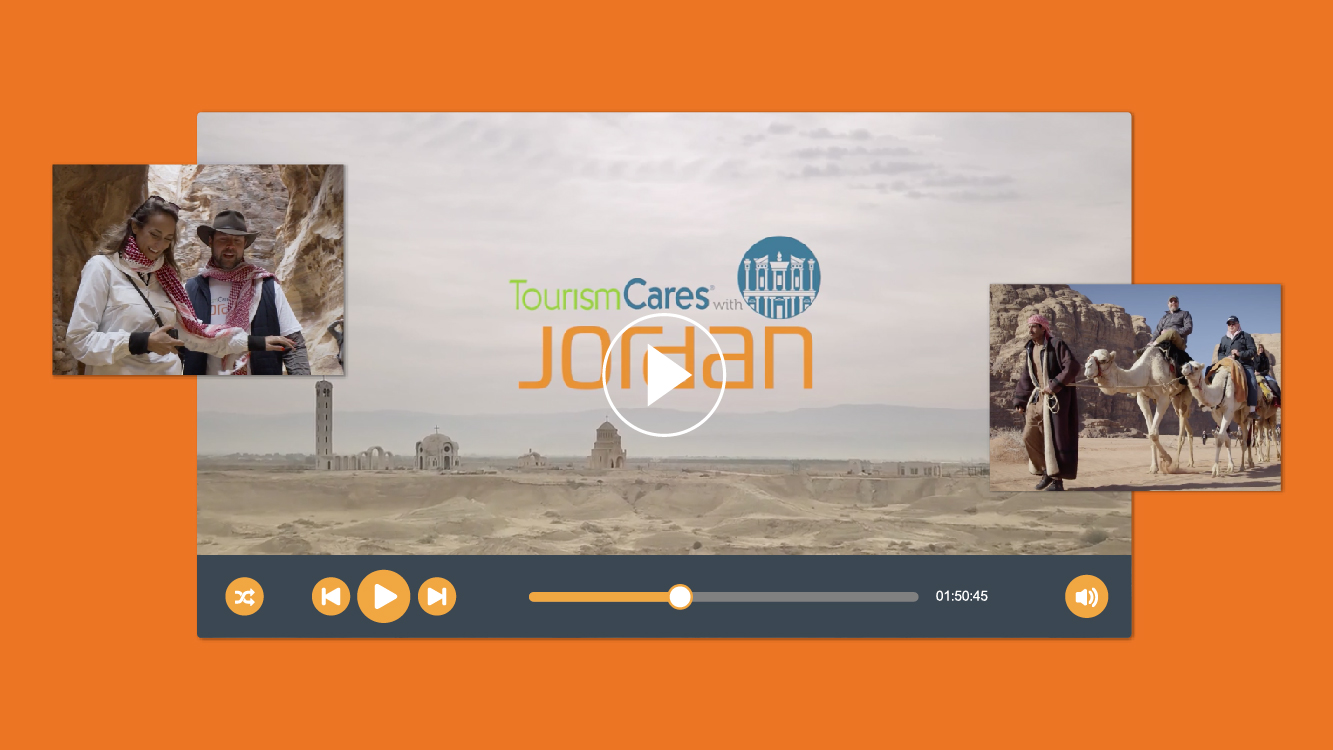 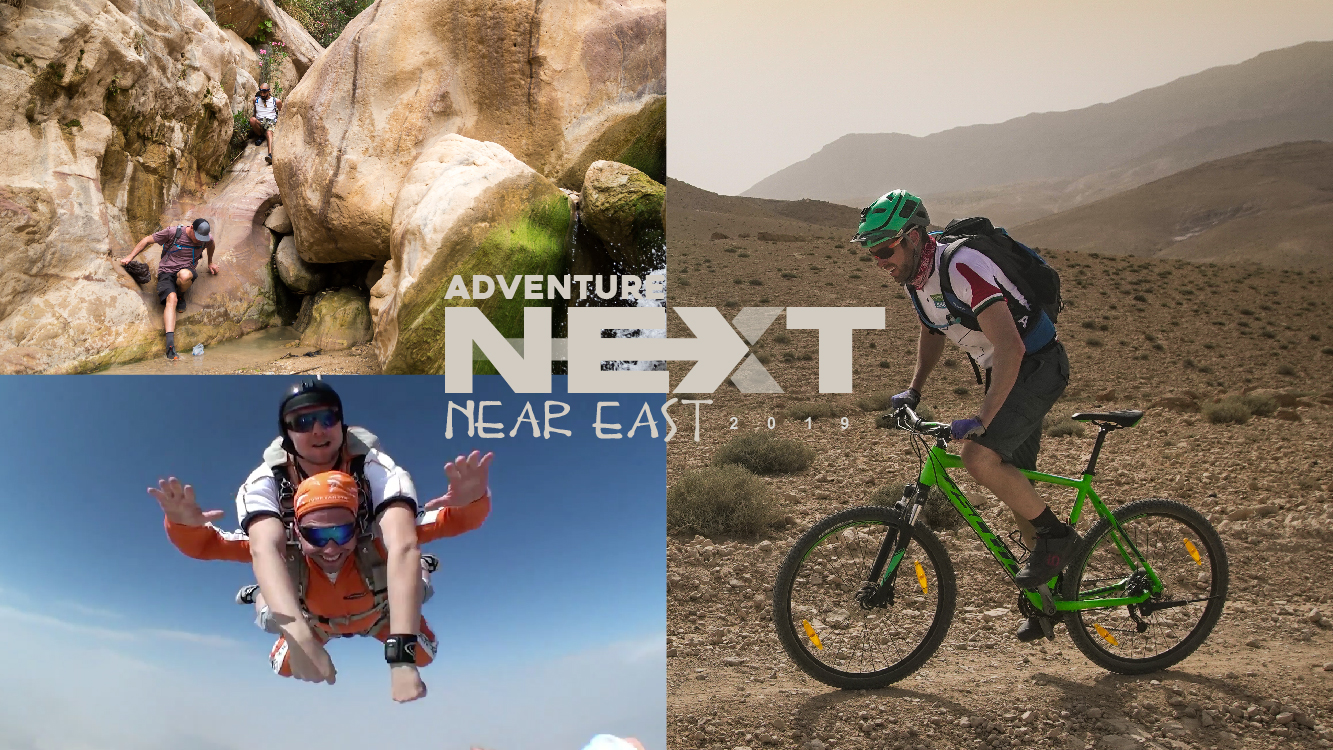 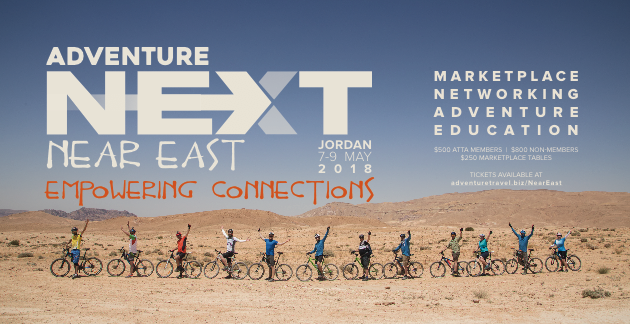 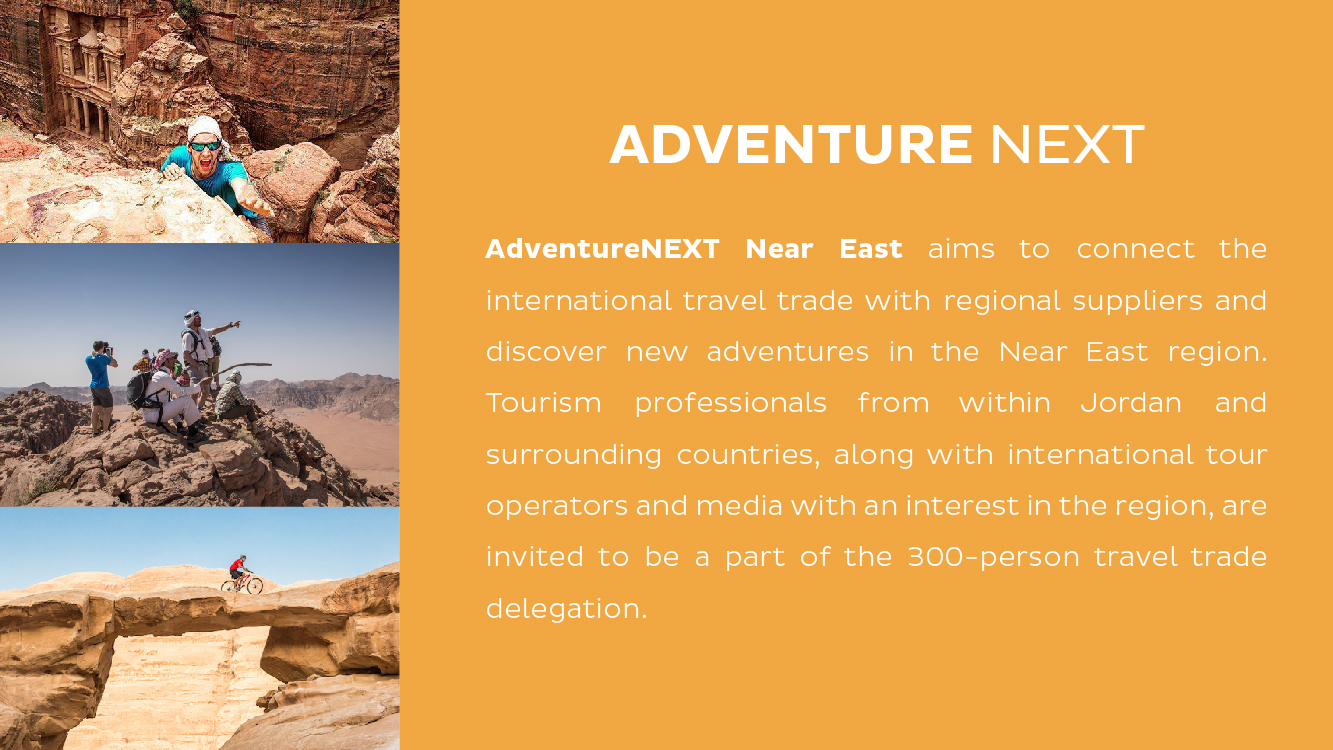 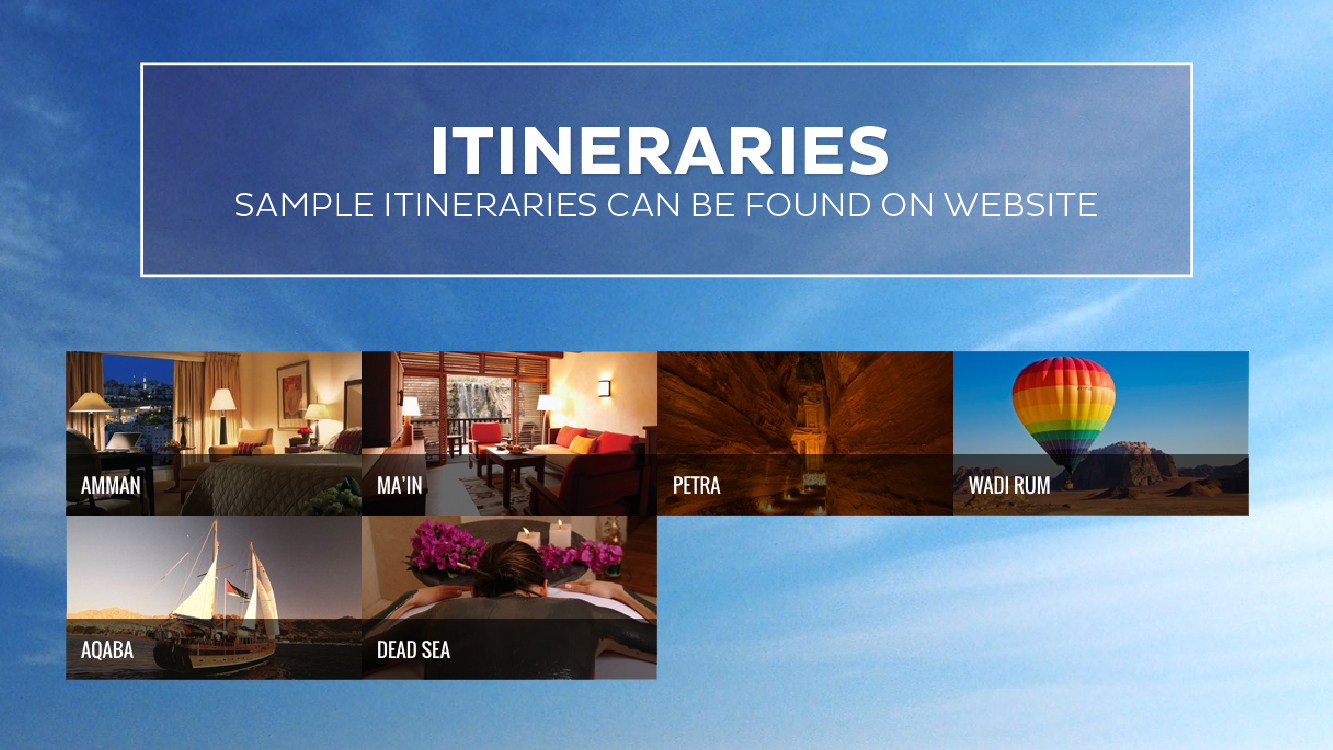 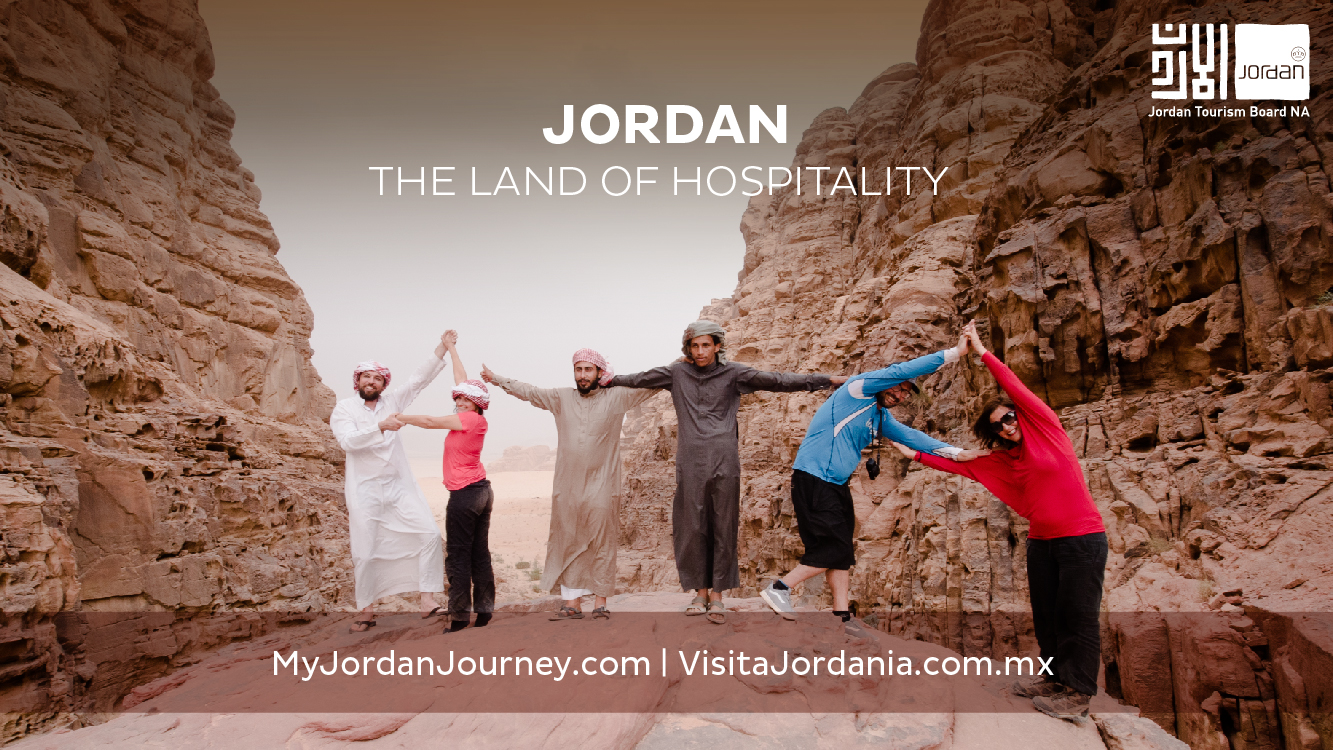 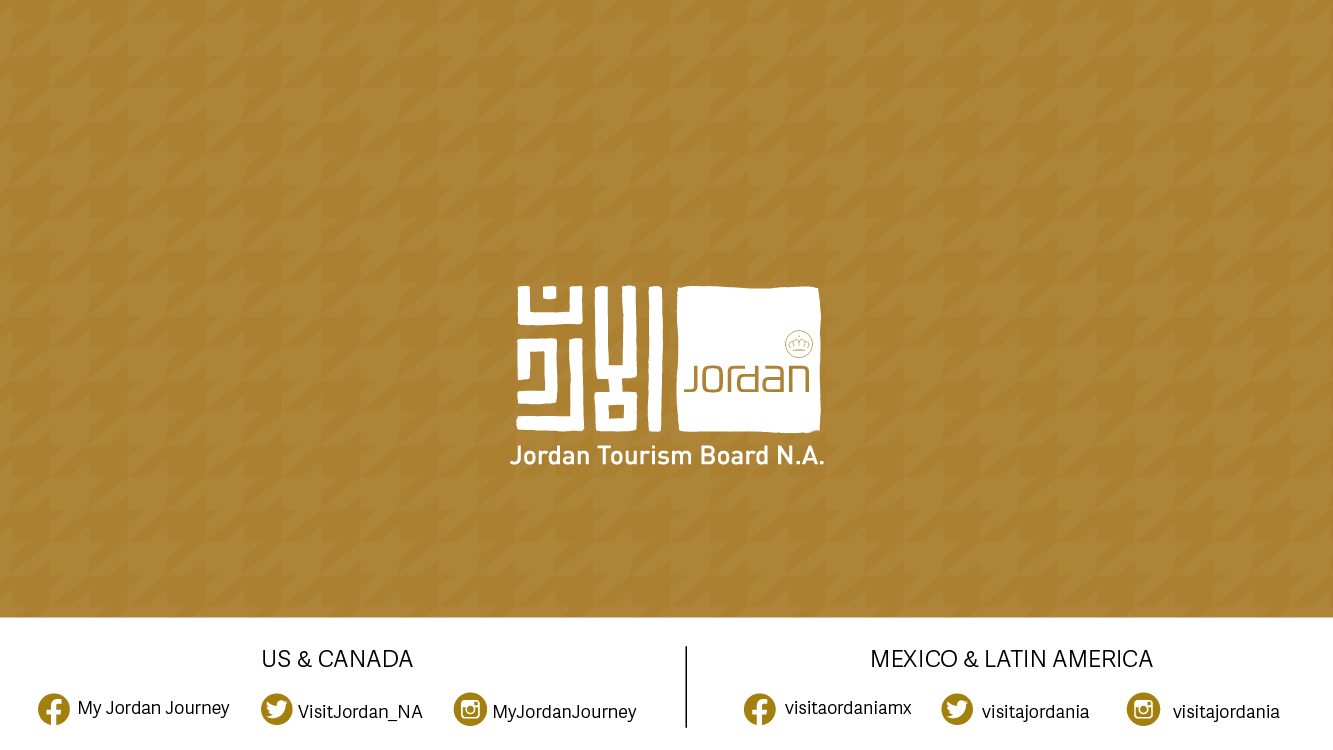